Shigella



Dr. Salma
1
Shigella-Epidemiology
Humans are only reservoir for these bacteria 
Disease spread person to person by fecal-oral route 
Patients at highest risk for disease are young children in daycare centers, nurseries, male homosexuals 
Relatively few organisms can produce disease (highly infectious) 
Disease occurs worldwide with no seasonal incidence
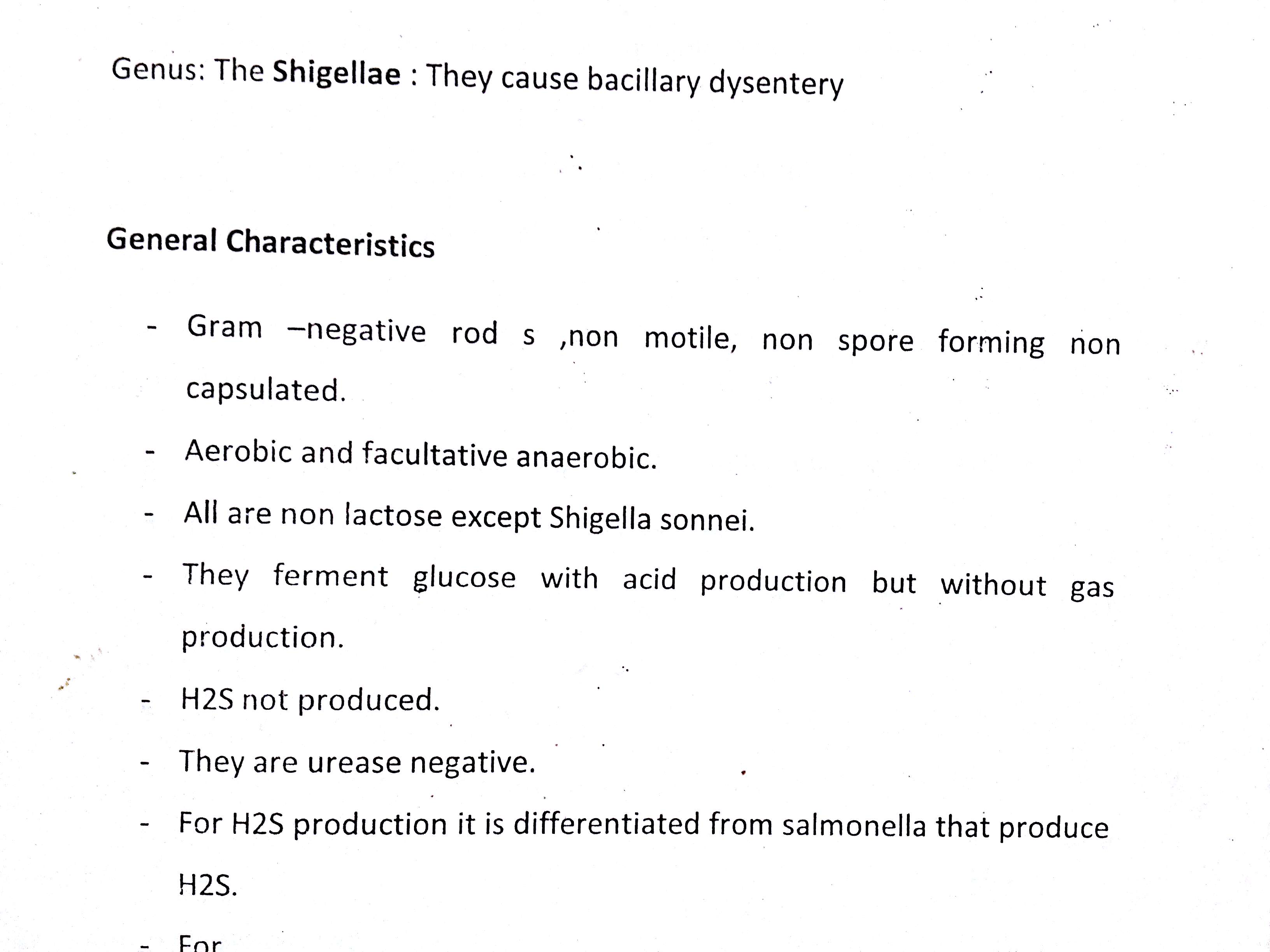 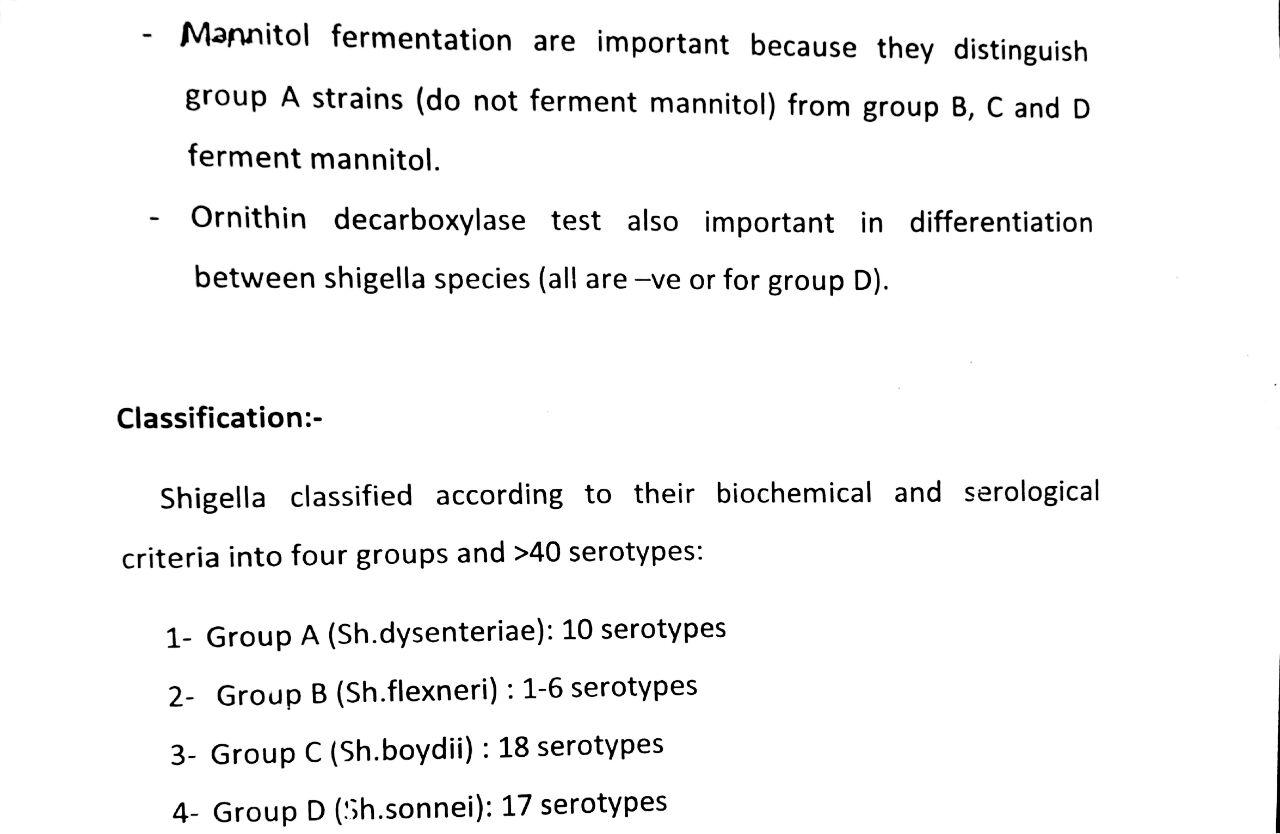 Shigella
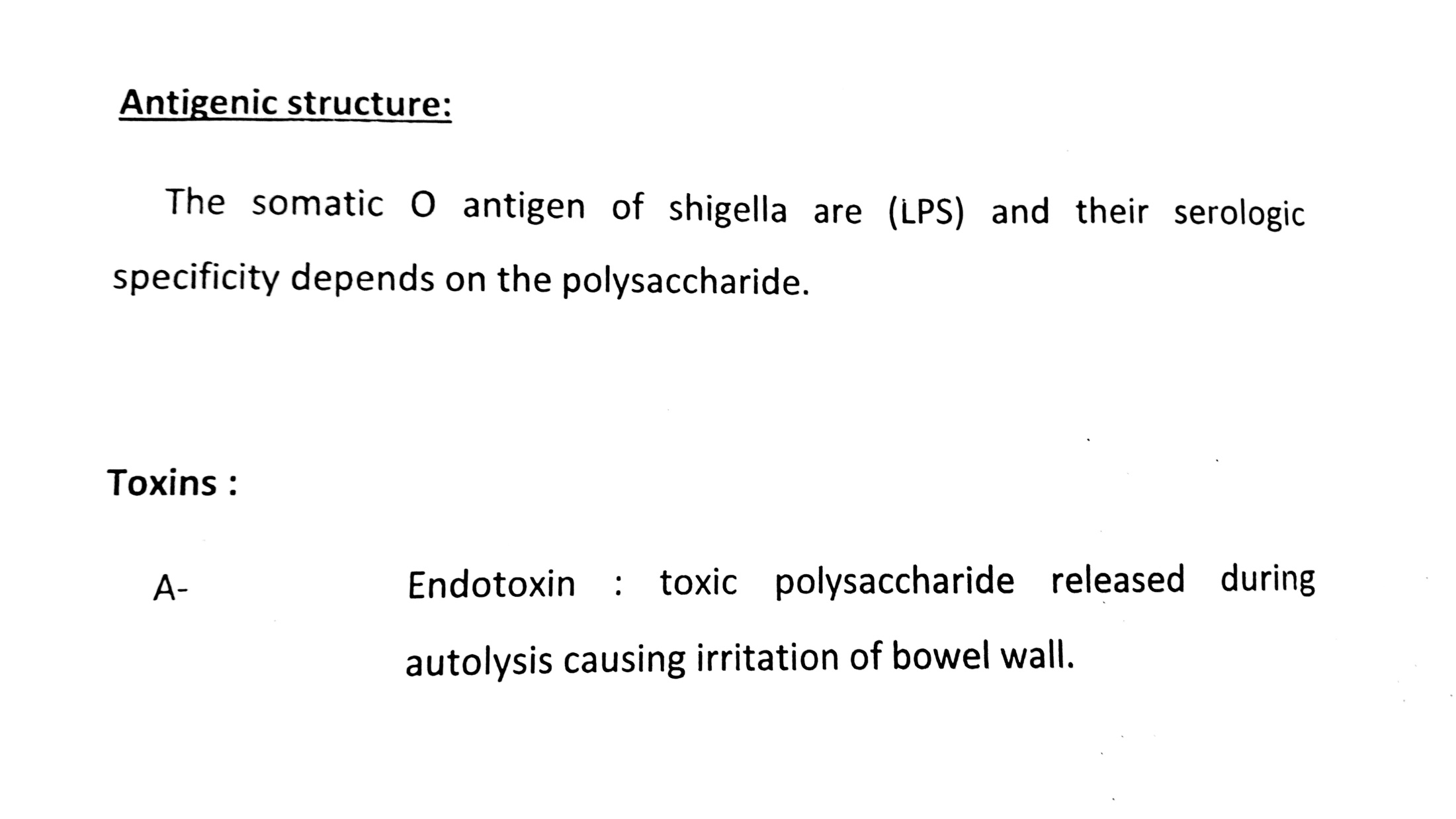 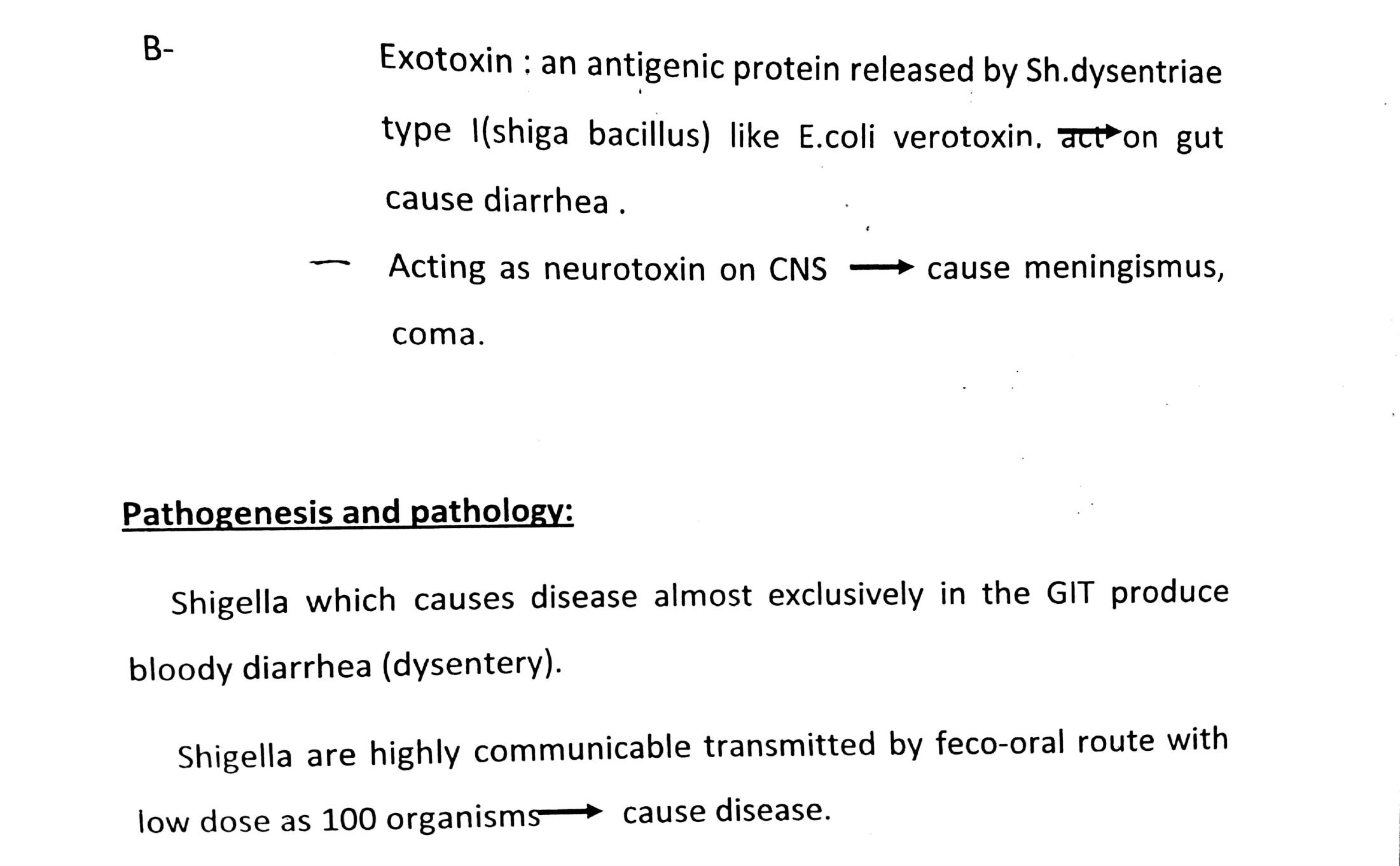 Shigella				10-100
C.jejuni				102-106
Salmonella			105
E.coli				108
V.cholerae			108
G.lamblia			10-100 cysts
E.histolytica			10-100 cysts
C.parvum			1-1000 cysts
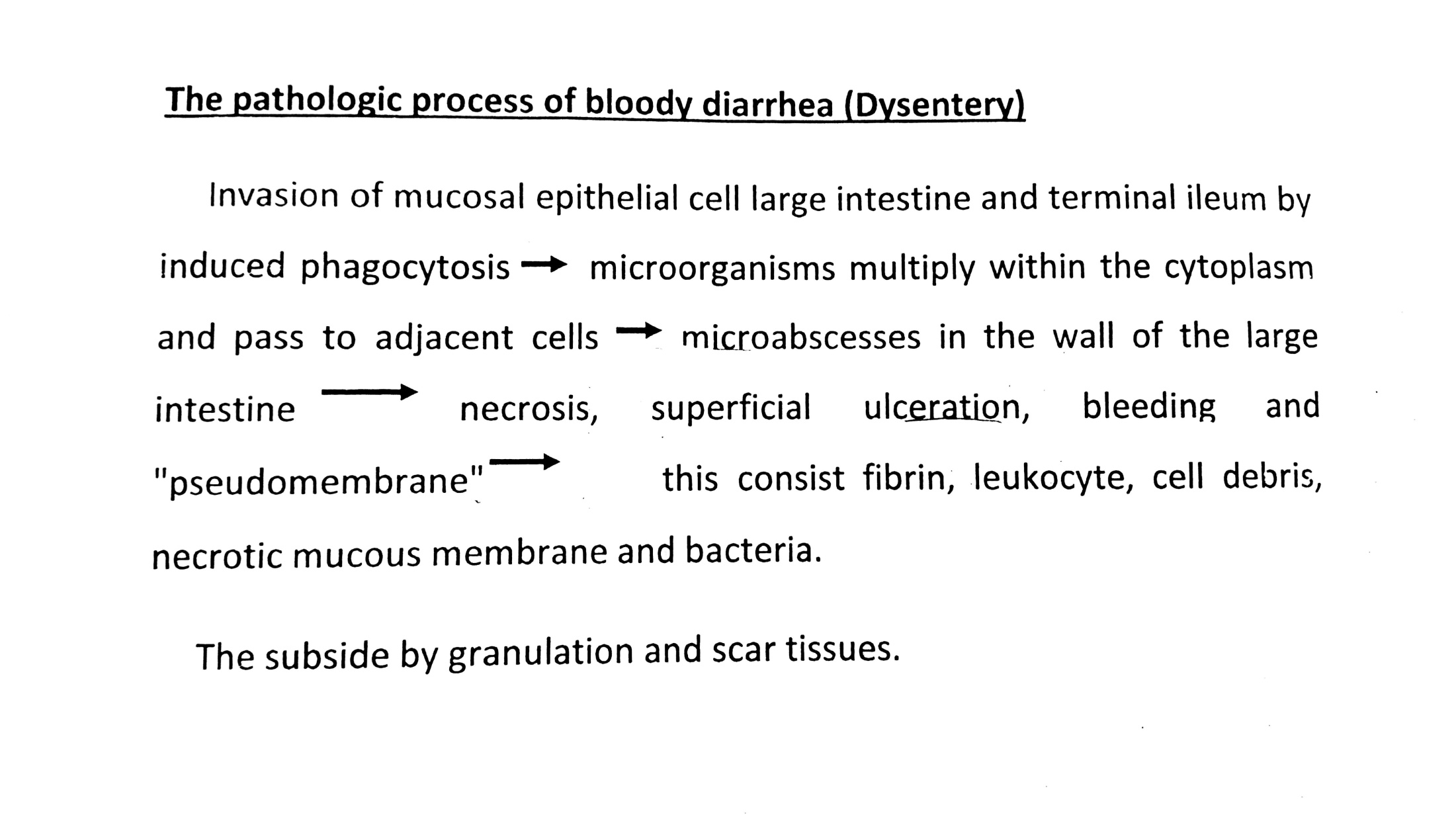 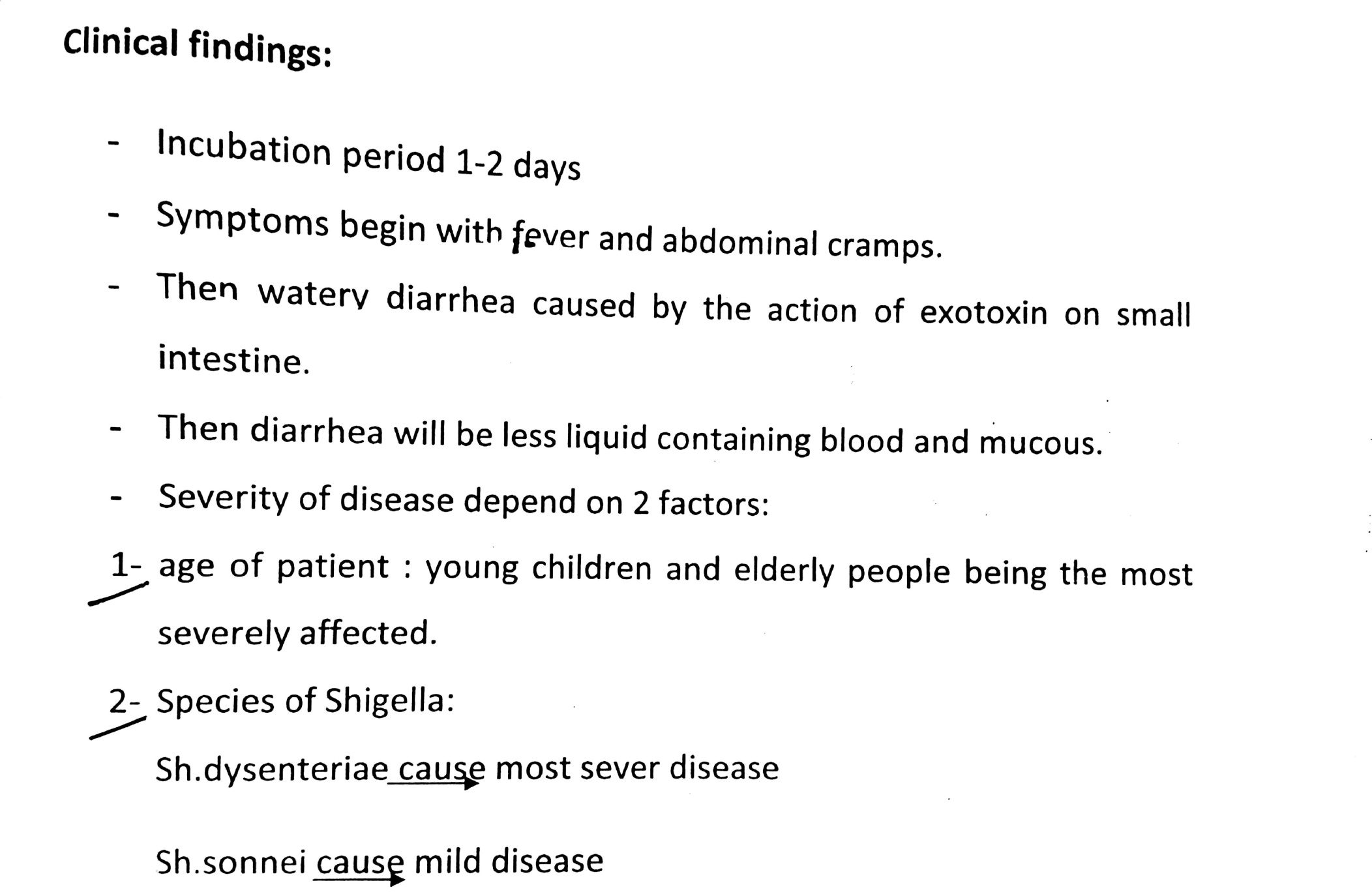 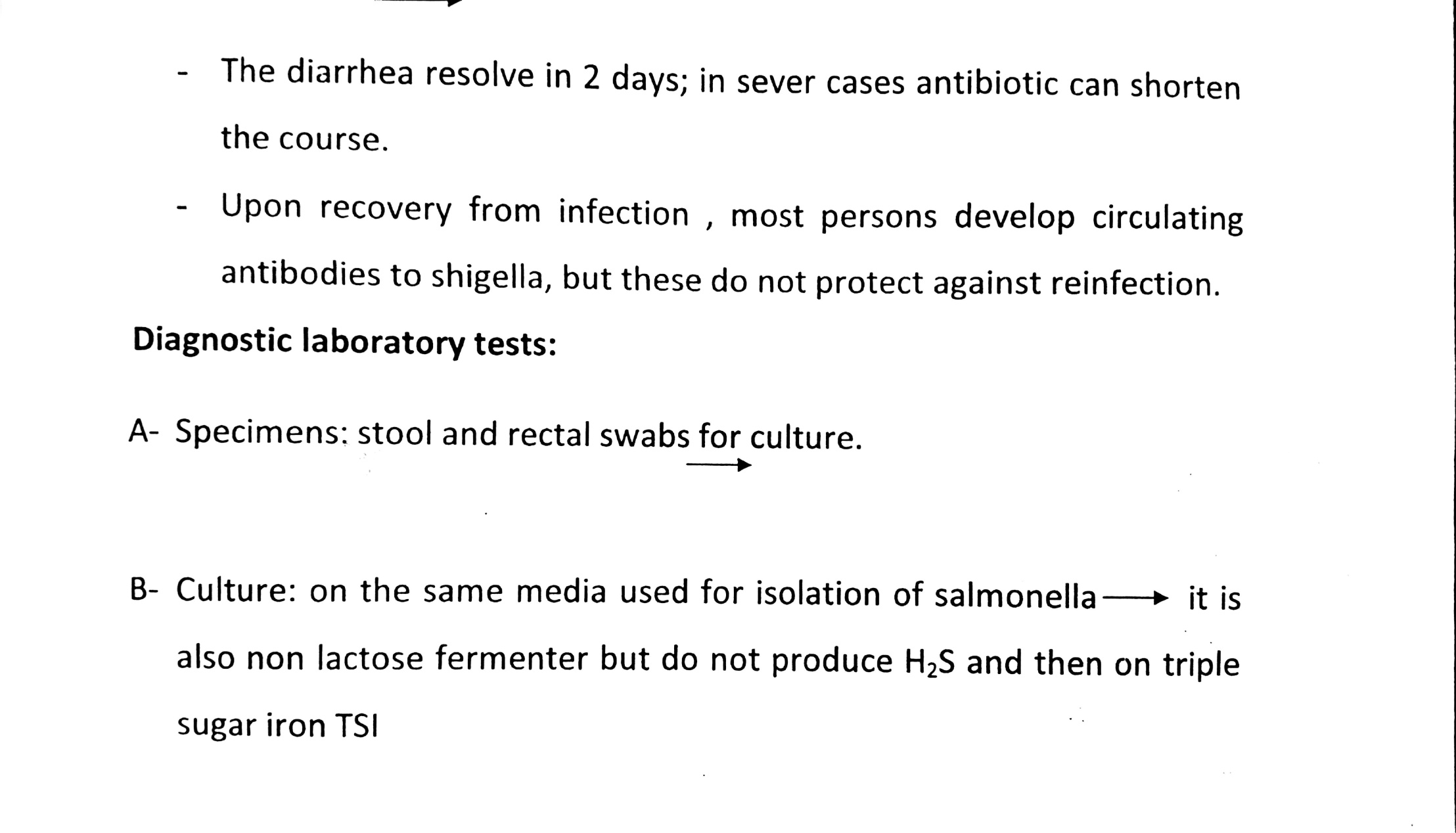 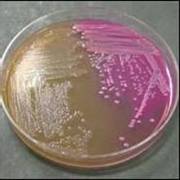 MacConkey Agar
Differential Media:
left: no lactose fermentation
right: lactose fermentation
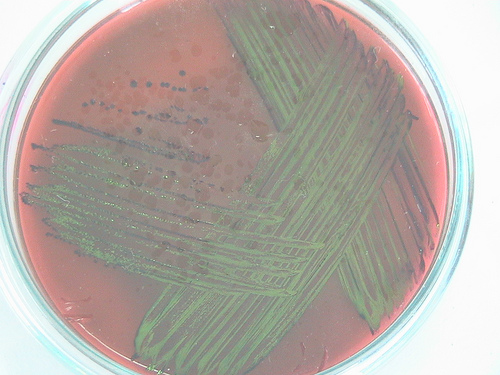 metalic green on ( EMB )
Shigella spp. on HE
(blue - green)
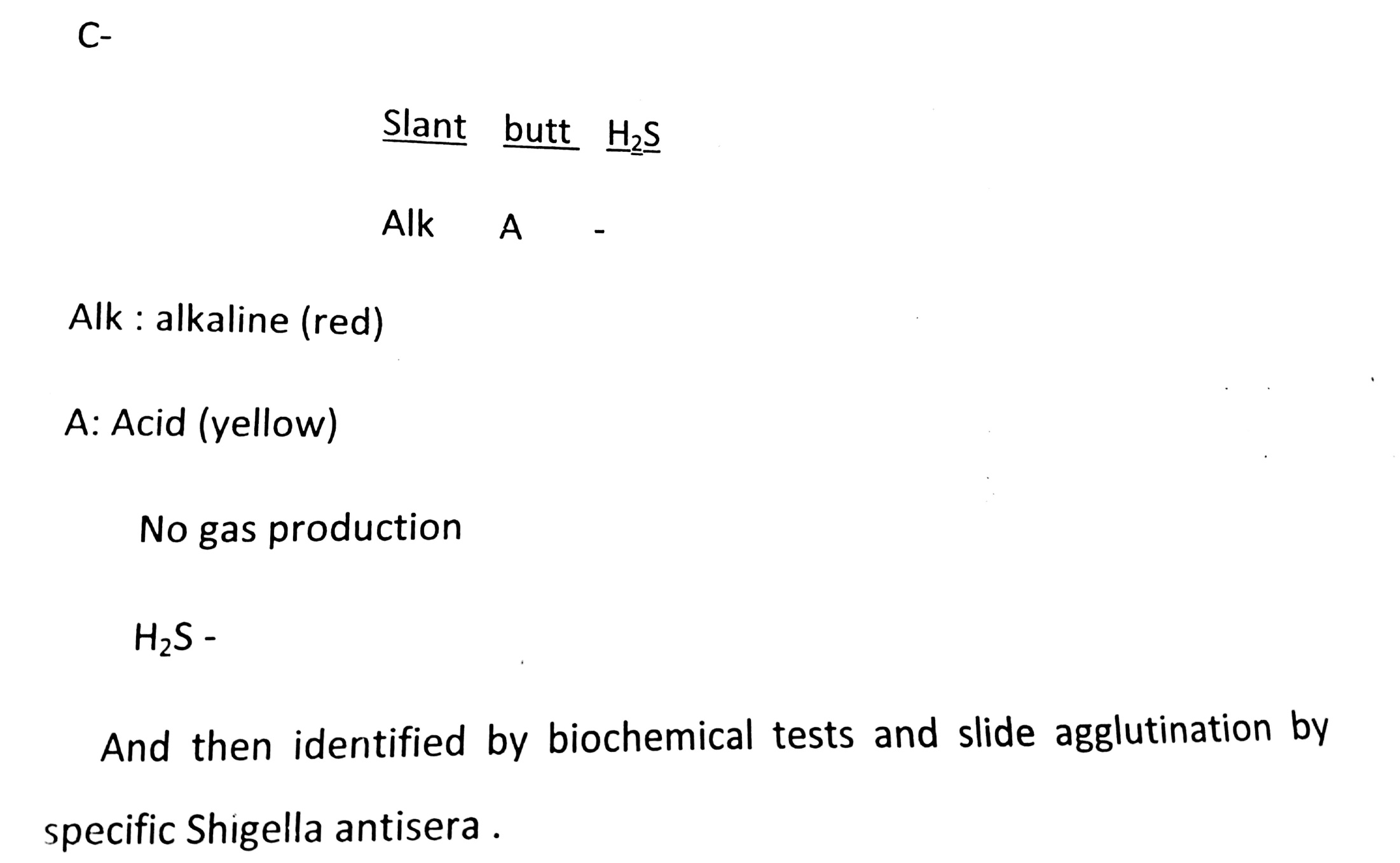 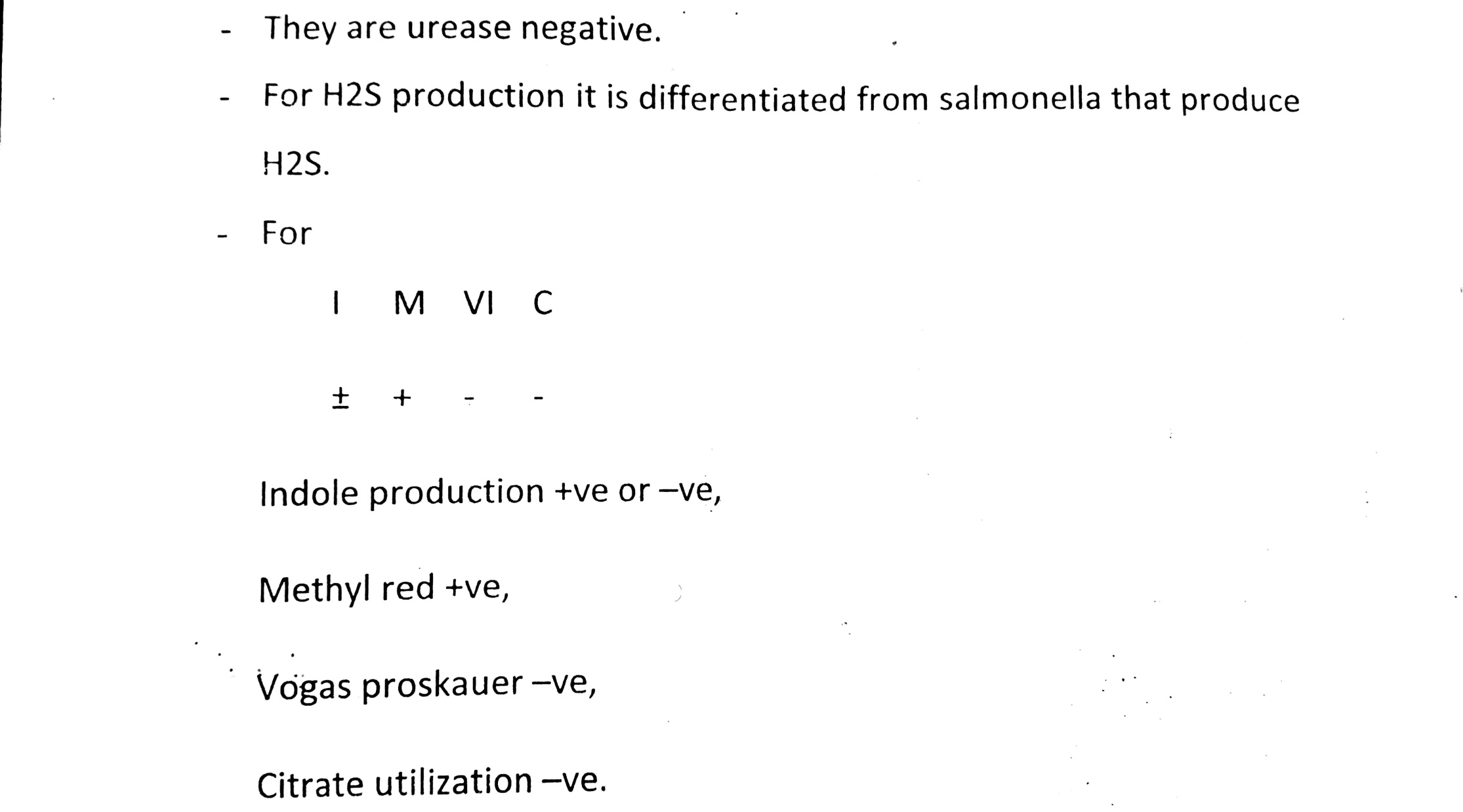 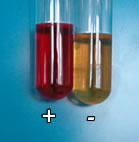 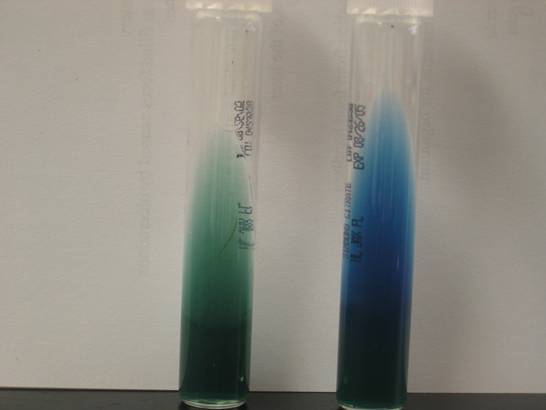 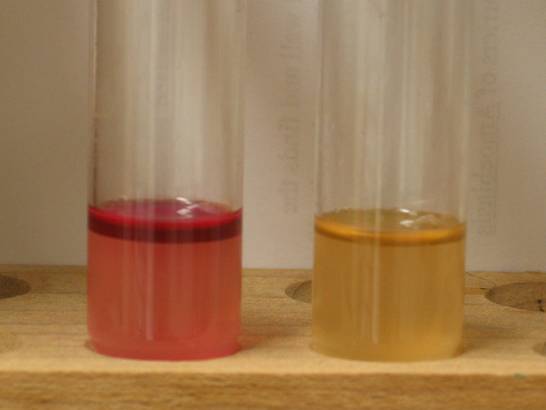 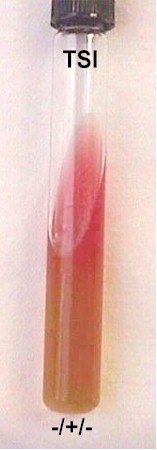 Biochemical test

(TSI) test : Alk  slant (-) ve *
                     Acid  butt (+) ve
         No gas production ,  no  H2S produced .
IMVC : v + - -      
Urease : (-) ve
Nitrate reduction : (+) ve
Shigella-Diseases
Bloody diarrhae containing mucus, 
Shigatoxin-an exotoxin B unit binds to host cell glycolipids and A cleaves the 28S rRNA , preventing the protein synthesis
Shigatoxin can mediate the damage to the glomeruşar endothelial calls, resulting in renal failure (HUS).
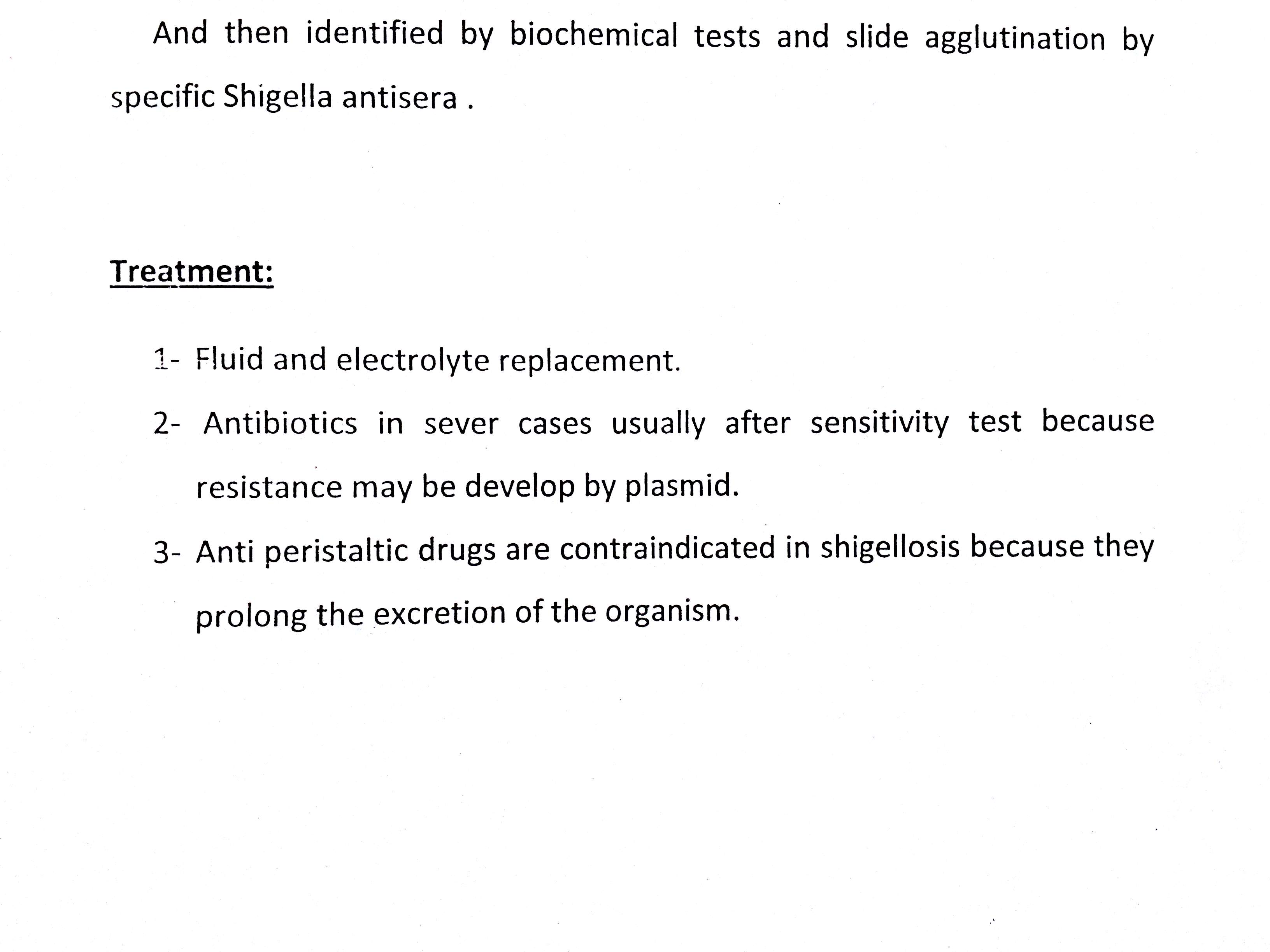 Shigella, Prevention, and Control
Antibiotic therapy shortens the course of symptomatic disease and fecal shedding 
Treatment should be guided by in vitro susceptibility tests 
Empiric therapy can be initiated with a fluoroquinolone or trimethoprim-sulfamethoxazole 
Appropriate infection control measures should be instituted to prevent spread of the organism
Thank you